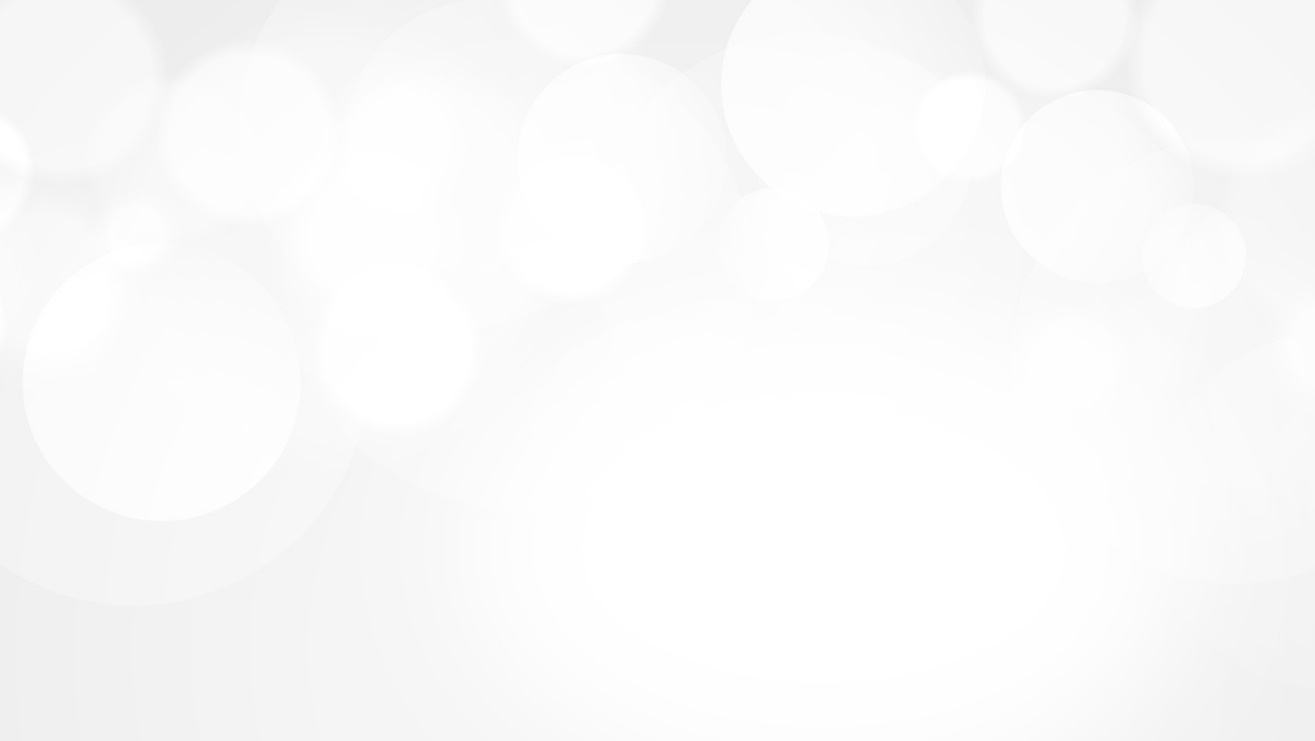 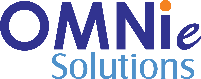 YEAR 2018
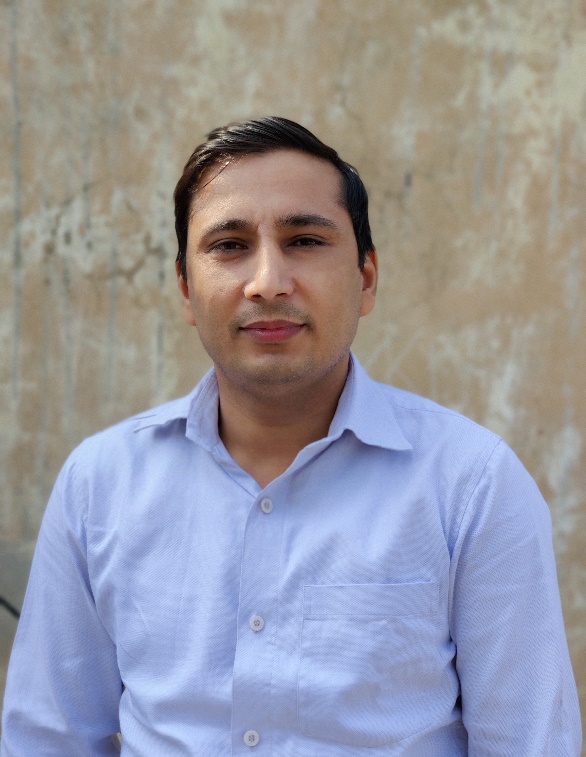 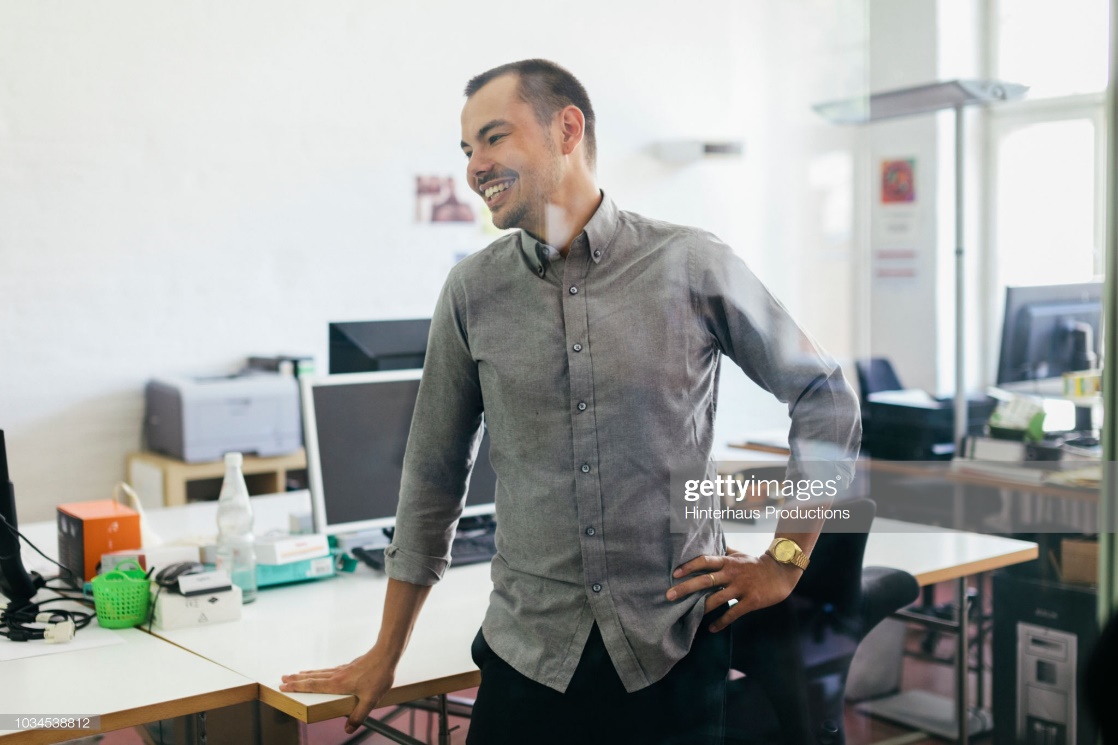 YEAR 2019
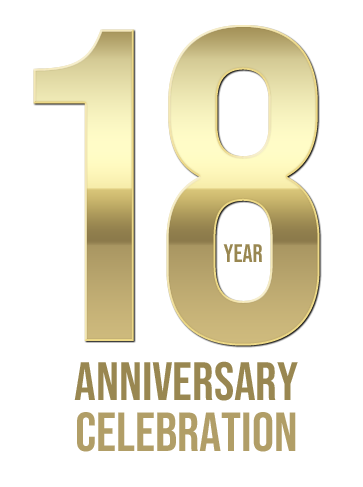 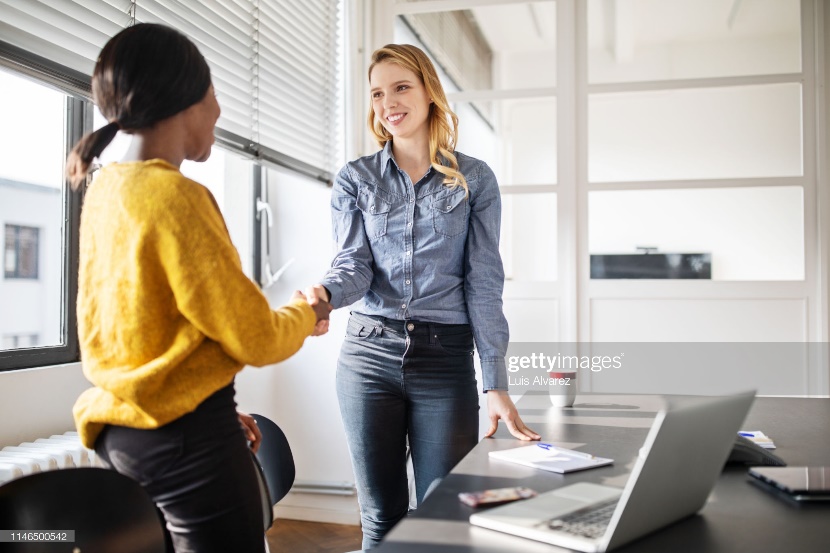 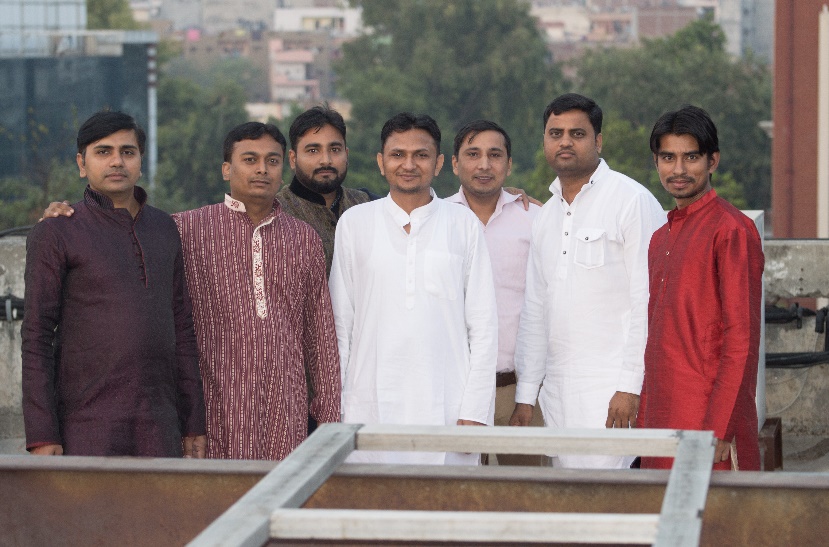 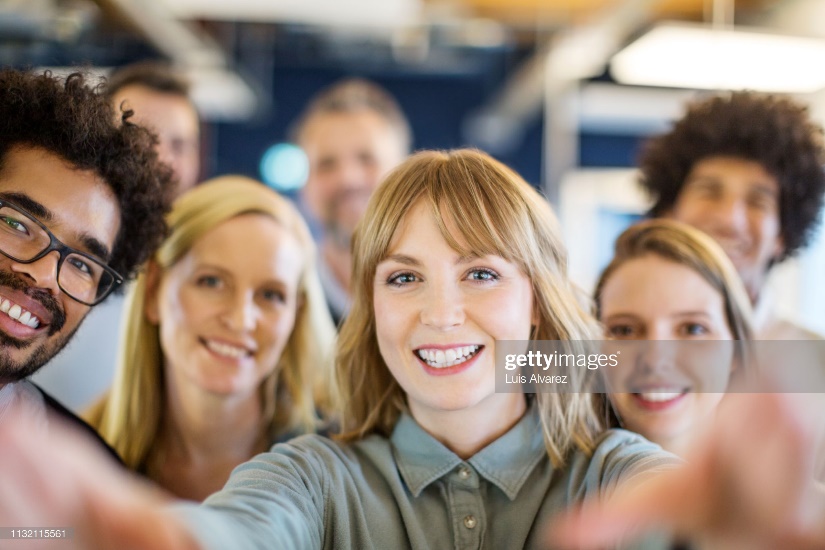 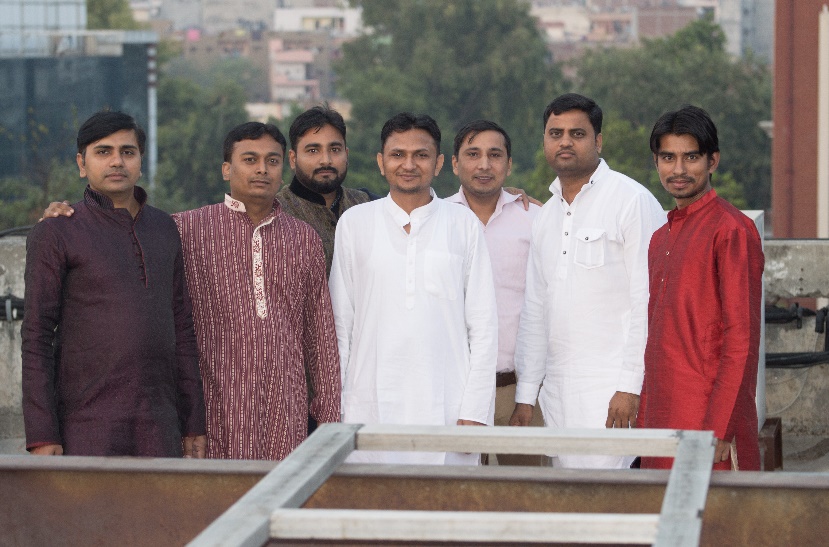 My Experience with Omnie…
SINCE NOV 2018
Great work-life balance. Excellent people to work with. Leadership's push for continuous improvement of processes, metrics, bonuses, and new benefits is great.
YEAR 2020